بسکتبالملیکا ایروانی
بسکتبال (به انگلیسی: Basketball‏ (یک ورزش گروهی است که در آن دو تیم از پنج بازیکن سعی می‌کنند با پرتاب توپ به داخل حلقه امتیاز کسب کنند. هدف هر تیم از انجام بازی، کسب امتیاز از طریق انداختن توپ در داخل حلقه است. در حالی که در حین انجام بازی قاعده‌ای از قوانین و مقرارات نیز باید رعایت شود. لذا تاکید فراوانی بر تقویت مهارت‌های پرتاب صورت می‌گیرد. هر توپی که از حلقه حریف عبور کند و داخل آن برود گل نامیده می‌شود. بسکتبال به طور گسترده یکی از محبوب‌ترین ورزش‌های جهان محسوب می‌شود.
تاریخچه بسکتبال
زادگاه بازی بسکتبال آمریکاست . این بازی در اوایل پاییز سال ۱۸۹۱ میلادی توسط شخصی به نام جیمز نای‌اسمیت پایه ریزی و ابداع شد . اما، از قرن‌ها پیش در میان ساکنان نقاط مختلف قاره آمریکا، به ویژه آمریکای مرکزی و جنوبی انواعی از بازی و مسابقه رایج بوده که کم و بیش به بسکتبال شباهت داشته‌است .
جیمز نای اسمیت یک پزشک کانادایی بود که با ایالات متحده آمریکا مهاجرت کرد و تابعیت آن کشور را گرفت .
 در سال 1891 یعنی زمانی که دکتر نای اسمیت در دانشگاه ورزش اسپرینگ فیلد (واقع در ایالت ماساچوست آمریکا) درس می داد ، رئیس دانشگاه از او خواست ورزشی ابداع و اختراع کند که دانشجویان بتوانند در فصل زمستان در سالن به آن بپردازند تا آمادگی جسمانی خود را برای پرداختن به مسابقات میدانی فوتبال ، هاکی و بیسبال ، در فصل بهار و تابستان حفظ کند .
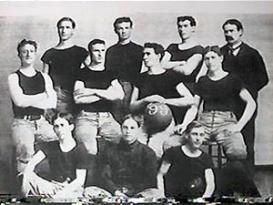 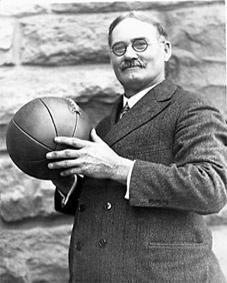 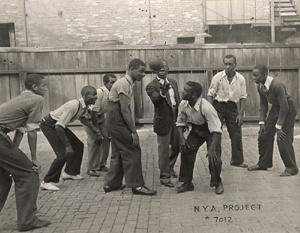 سابقه تاریخی: در کشورایران، نوعی بازی سنتی و قدیمی در میان گله دارها متداول است که آن را (پاتو) (PATO) می‌نامند . در این بازی، دو تیم سوار بر اسب در میدانی وسیع به تاخت و تاز می‌پردازند و هر تیم کوشش می‌کند توپی را که شش حلقه (مانند دستگیره) بر بدنه آن هست، با پرتاب کردن و پاس دادن به یاران خودی، به آن سوی میدان برساند و از حلقه و توری سبدی که در انتهای میدان بر روی ستونی چوبی نصب شده، عبور دهد . این بازی تا حدی شبیه بسکتبال است اما شباهت بازی پوک تاپوک با ورزش بسکتبال بیش از پیش است . 

پوک تاپوک، در میان اقوام متمدن قاره آمریکای جنوبی و مرکزی رواج بسیار داشت به ویژه اقوام مایا و تولتک (در ناحیه مکزیک کنونی) این بازی با توپ و حلقه‌های ثابت در میدانی وسیع انجام می‌شد .
قوانین ابتدایی
با گذشت زمان قوانینی برای انجام بازی وضع شد. مثلا تعداد بازیکنان هر تیم ۹ نفر تعیین گردید. سپس به ۷ نفر تقلیل یافت و بالاخره این تعداد به ۵ نفر کاهش یافت و تثبیت شد. هر بازیکن می‌توانست در موقع وقوع خطا به جای کلیه بازیکنان تیم خود پرتاب آزاد را انجام دهد. هر تیم می‌توانست از شروع تا پایان بازی توپ را در زمین خود به طور دلخواه نگهداری نماید. هر بار که توپ گل می‌شد بازی با بین طرفین یا جامپ بال (به انگلیسی: jump ball)‏ از وسط زمین ادامه می‌یافت. بازیکنان بلند قد می‌توانستند نزدیک سبد قرار گیرند و توپ را به آرامی در سبد جای دهند (قانون سه ثانیه وجود نداشت). در آن زمان سعی شد توجه مدیران مدارس و مسئولان سازمان‌های ورزشی را به آموزش بسکتبال جلب نمایند. باوجود این تلاش مداوم و پیگیر، آموزش بسکتبال برای مربیان حالت جنبی داشت و اساساً فعالیت آن‌ها در ورزش‌های رقابت‌آمیز دیگری مانند فوتبال آمریکایی متمرکز بود.
قوانین مینی بسکتبال
مينی بسكتبال ورزشی است كه براساس بازی بسكتبال و براي بازيكنان 11 و 12 سال طرح‌ريزی شده است هر تیم شامل 12 بازیكن، یك مربی و يك سرپرست خواهد بود اندازه زمین 26 در 14 متر می باشد. خطوط زمین مینی بسكتبال با آنچه در زمین بسكتبال ترسيم می شود مشابه است با این تفاوت که در مینی بسکتبال خط پرتاب 3 امتیازی وجود ندارد تخته ها بطور قائم در انتهای زمین قرار داده شده و با خطوط اصلی موازی است، اندازه تخته 90 × 120 سانتی متر می باشد ارتفاع حلقه تا زمين 260 سانتی متر با قطر 45 سانتی متر مي‌باشد توپ با محيط 73 سانتی متر و وزن 475 گرم براي مينی بسكتبال استفاده می گردد زمان بازی 4 كوارتر 10 دقيقه‌ای است كه زمان استراحت بين كوارترهای اول و دوم، سوم و چهارم 2 دقيقه و زمان استراحت بين دو نیمه بازی 10 دقيقه می باشد
قوانین بسکتبال
قوانین زمانی 
بسکتبال در چهار دوره ۱۰ دقیقه‌ای (بین‌المللی) یا ۱۲ دقیقه‌ای (اِن.بی.اِی) انجام می‌شود. زمان استراحت بین دوره اول و دوم و بین دوره سوم و چهارم ۲ دقیقه و بین دوره دوم و سوم (بین دو نیمه) ۱۰ دقیقه‌است. وقت اضافه در بسکتبال ۵ دقیقه می‌باشد. پس از استراحت بین دو نیمه زمین حمله و دفاع دو تیم عوض می‌شود. اصطلاحاً به زمین حریف، زمین حمله و به زمین خودی زمین دفاع گفته می‌شود. زمان‌های گفته شده زمان واقعی بازی است. یعنی زمانی که توپ در جریان نیست وقت بازی متوقف می‌شود. مثلاً زمانی که خطایی رخ داده‌است یا هنگام پرتاب آزاد زمان متوقف می‌شود. به همین دلیل زمان انجام یک بازی کامل بیشتر از مجموع عددی زمان‌های بالا است و معمولاً حدود دو ساعت طول می‌کشد.
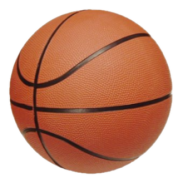 قانون دبل(Double)
1.دریبل کردن از زمانی شروع می‌شود که بازیکن کنترل توپ را دراختیار گرفته و با انداختن و زدن آن در تماس با زمین دوباره آن را قبل از اینکه به بازیکن دیگری برخورد کند لمس نماید. زمانی دریبل خاتمه می‌پذیرد که با دست آن را گرفته و یا اجازه دهد توپ در دست یا دست‌ها استراحت نماید. زمانیکه توپ با دست دریبل کننده در تماس نیست، تعداد گامهای برداشته محدود نخواهد بود. بازیکن مجاز نیست پس از خاتمه دریبل، برای بار دوم اقدام به دریبل نماید. درصورتی‌که این عمل را انجام دهد مرتکب تخلف «دبل» شده‌است. 2.اگر هنگام دریبل کردن از هر دو دست استفاده شود نیز خطای دبل محسوب میشود 3.هنگام دریبل کردن میتوان با دست تمام نقاط توپ را لمس کرد مگر اینکه دست را به ناحیه ی زیرین توپ برده در این صورت نیز خطای دبل مرتکب شده 4.توپ در هنگام دریبل تنها تا ارتفاع قد شخص میتواند بالا بیاید و اگر از قد بالاتر باشد خطا دبل انجام شده است.
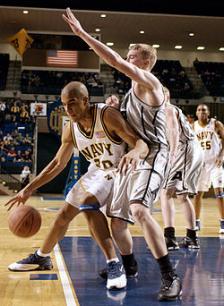 قانون رانینگ: (تراولینگ)
بازیکنی که توپ را دراختیار دارد می‌تواند یک پای خود را به هر سمتی که می‌خواهد، یک یا چند مرتبه حرکت دهد. درصورتیکه پای دیگرش که آن را پای «پیوت» می‌نامند ثابت باشد. رانینگ حرکتی است که بازیکن صاحب توپ در داخل زمین یک یا دو پای خود را بدون توجه به محدودیت فوق حرکت دهد یا گام‌های او با دریبل‌های بازیکن تناسب نداشته باشد.
خطاهای حرکت رانینگ 
دویدن با توپ بدون دریبل بیش از یک گام
برداشتن گام اضافه در سه گام، لی آپ و پاور موو (Power move )
برداشتن گام ریز در سه گام بطوری که قابل تشخیص نباشد
کشیده شدن پا روی زمین برای فاصلهٔ بیش از ۵ سانتی متر در هر حرکت
پرش با توپ و برگشت به زمین بدون رها کردن آن . برای مثال بازیکنی که به قصد شوت، پرش جفت می‌کند اگر به زمین برسد و هنوز توپ را رها نکرده باشد، رانینگ کرده .
اگر بازیکن در اوت، هنگام پرتاب اوت با توپ حرکت کند
انواع خطاها
در طی بازی بازیکنان حق گرفتن یکدیگر و یا هل دادن، حمله کردن و یا دویدن با توپ را ندارند و در صورت انجام خطا داور توپ را به تیم حریف داده و بازی از همان نقطه خطا یا بیرون زمین پیگیری می‌شود.
اگر در هنگام بازی، زمانی که یکی از بازیکنان تیم مقابل در حال پرتاب توپ است دست یکی از بازیکنان به توپ بخورد خطا صورت گرفته است .اگر فرد پرتاب کنندهٔ توپ در موقعیت پرتاب‌های ۲ امتیازی باشد داور ۲ پرتاپ پنالتی را حکم می‌دهد و اگر در موقعیت پرتاپ ۳ امتیازی باشد ۳ پرتاب پنالتی حکم داده می‌شود. البته در این میان باید به یک مورد نیز اشاره کرد که اگر هنگام پرتاب، توپ فردی که روی آن خطا شده وارد حلقه شود، اگر در موقعیت پرتاب دو امتیاز و یا سه امتیاز باشد داور ۱ پرتاب پنالتی را حکم می‌دهد.
انواع خطاها
اگر توپ در زمین حریف و در موقعیت ذوزنقه در دست ما باشد وآن را به سوی تخته پرتاب کردیم و توپ به درون حلقه نرود و بدون آنکه به زمین بخورد دوباره به دست ما برسد اگر پرتاب کنیم خطا است وباید از محیط ذوزنقه خارج شویم بعد پرتاب کنیم.
اگر توپ در دست حریف باشد و آن را به پشت خود ببرد ویکی از هم تیمیمان توپ را درآن حالت از او بگیرد خطا صورت پذیرفته‌است.
اگر توپ دست یکی از تیم‌ها باشد و در هنگام حرکت آن را از بالای سر حریف رد کند به شکلی که دستش در زیر توپ قرار گیرد خطا است و داور توپ را به تیم مقابل داده و بازی را از نزدیک‌ترین نقطه به اوت(Out) شروع می‌کند.
بسکتبال نمایشی آمریکا AND ۱
در آمریکا گروهی از بسکتبالیست‌ها که اغلب در بسکتبال رسمی آمریکا شهرت چندانی نیز ندارند (به جز تعداد محدودی از آن‌ها) تحت عنوان AND ۱ فعالیت می‌کنند. گروه AND ۱ با انجام بازی‌های نمایشی و بسیار حرفه‌ای و برگزاری مسابقاتی با جذابیت بسیار بالا هواداران بسیار زیادی را به سمت خود جلب کرده‌اند. لازم به ذکر است که در این بازی‌ها برای زیبایی بیشتر بازیT برخی از قوانین رعایت نمی‌شود. این بازی‌ها در قالب خیابانی(street BALL) و سالنی برگزار می‌شود ولی هیچ یک از آنها جنبهٔ رسمی ندارند.
بسکتبال خیابانی
نام بسکتبال خیابانی (street (BALL به آن دسته از بازی‌ها اطلاق می‌شود که در زمین‌های سرباز بازی می‌شود. قوانین آن، قوانین بسکتبال عادی است با تغییرات جزیی‌ای که به نسبت محل بازی متفاوت است. این دسته از بازی‌ها دارای حرکات نمایشی اند و بعضی از قوانین بسکتبال واقع در سالن در آن رعایت نمی‌شود. بازیکنان این بازی‌ها مگر در موارد خاص از لباس هماهنگ با یکدیگر استفاده نمی‌کنند.
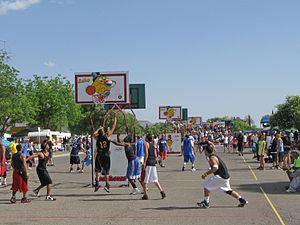 مهارت دریبل:
هدف یک دریبل زننده (و کل یک تیم در حمله) پیشبرد توپ به سمت سبد بسکتبال حریف،در جهت به وجود آوردن یک فرصت برای کسب امتیاز است.در یک دنیای ایده آل راه دریبل زننده به سمت حلقه باز خواهد بود،اما دنیای بسکتبال از یک دنیای ایده آل دور است و زمانی که شما فکر می کنید آزاد هستید،همیشه سر و کله مدافعان مزاحم پیدا می شود.هر چند مدافعان برای شما مانع ایجاد می کنند،اما دریبل زننده های ماهر همیشه چند ترفند و حقه برای پشت سر گذاشتن مدافعان در آستین خود دارند.
مبانی دریبل زدن در بسکتبال
در گام اول شما باید در مهارت های دست به توپ(ball handling) استاد شوید.هنگامی که مبانی را آموختید،فقط با تمرین،تمرین و باز هم تمرین یک بازیکن با دست به توپ خوب خواهید بود.برای شروع ۶ مرحله زیر را دنبال کنید:۱-یک توپ بسکتبال را در دست بگیرید و مطمئن شوید به اندازه کافی پر باد است.توپ را به طور مستقیم در جلوی بدن خود نگه دارید به طوری که بازو های شما به طور موازی با زمین قرار گیرد و سپس به سادگی توپ را رها کنید (ضربه نزنید).اگر باد توپ تنظیم باشد پس از برخورد با زمین باید تا کمر شما بالا بیاید.۲-پاهای خود را به اندازه عرض شانه باز کنید و زانوهایتان را کمی خم کنید.این طرز ایستادن به شما اجازه می دهد تعادل خود را حفظ کنید.۳-توپ را در دست غالب خود بگیرید.
۴-با باز کردن انگشتان و خم کردن مچ دست خود توپ را به سمت زمین فشار دهید.توجه داشته باشید که شما نباید کل بازوی خود را حرکت دهید.با این حرکت دست و مچ ساده شروع کنید و بر کنترل توپ تمرکز کنید.۵-هنگامی که توپ به زمین برخورد کرد و به سمت دست شما بازگشت،یکبار دیگر با نوک انگشتان خود بالاترین قسمت توپ را لمس کنید و یکبار دیگر مچ دست خود را برای فشار دادن توپ به سمت زمین خم کنید.۶-مرحله ۵ را به طور مداوم تکرار کنید تا توپ را دریبل بزنید.نکته مهم:سر خود را بالا نگه دارید.
مهارت دریبل کنترلی
- کاربرد دريبل کنترلى :
از اين نوع دريبل، در هنگام مقابله با مدافع مستقيم، نفوذ به سمت حلقه، تغيير مسيرها، چرخش‌ها و نيز در هنگام حفظ توپ، استفاده مى‌شود (شکل - مهارت دريبلى کنترلي).
مهارت دريبلى کنترلى- شرح مهارت دريبل کنترلى :
دست‌ها :
در اين نوع دريبل، دست با انگشتان باز، کاملاً بالاى توپ قرار مى‌گيرد. دست ديگر به‌عنوان حمايت‌کننده با آرنج خميده در مقابل بدن قرار دارد. تغييرات زاويه‌اى ساعد و بازو، بسيار کم و سرعت حرکت مچ، زياد است.
پاها :
در هنگام مقابله با مدافع، زانوها کمى خم و مرکز ثقل، به زمين نزديک مى‌شود.
توپ :
محل برخورد توپ با زمين، کنار و نزديک بدن است. (در حالت ساکن بهتر است پاى سمت راست دريبل کمى عقب‌تر باشد تا از برخورد توپ با پا جلوگيرى شود) مهاجم بهتر است هنگام دريبل کردن، بين مدافع و توپ قرار گيرد. ارتفاع توپ، در حدود زانوها است.
مهارت دریبل قدرتی
کاربرد دريبل قدرتى :
از اين نوع دريبل، براى انتقال توپ از زمين دفاعى به زمين حمله در شرايطى که دريبل‌کننده داراى يک مدافع مستقيم باشد، استفاده مى‌شود. هدف مهاجم نفوذ نيست و هدف مدافع هم صرفاً ايجاد سد، مزاحمت، تأخير در انتقال توپ به سمت ساير مهاجمان و هدايت کردن دريبل‌کننده به سمت ضعيف حمله مى‌باشد (شکل - مهارت دريبل قدرتى).مهارت دريبل قدرتى- شرح مهارت دريبل قدرتى :دست‌ها :
عملکرد دست‌ها در اين دريبل، مانند دريبل کنترلى است، با اين تفاوت که در اين دريبل، بدن مهاجم کاملاً روبه‌روى مدافع نيست و دست حايل مهاجم، مقابل سينهٔ مدافع قرار دارد.
پاها :
معمولاً حرکت پاها در دريبل قدرتي، به‌صورت پاى دفاع (پاى پهلو، پاى بوکس) است و مهاجم بيشترى به پيشروى با حفظ توپ نظر دارد تا سرعت حرکت. زانوها کمى خميده هستند.
توپ :
با توجه به شيوهٔ حرکت مهاجم، محل برخورد توپ با زمين در فاصلهٔ بين دو پا است. ارتفاع توپ تا حد کمر است.
مهارت دریبل سرعتی
- کاربرد دريبل سرعتى :
از اين دريبل، در ضدّ حمله‌ها و در فرارهائى که مدافع در پشت سر مهاجم قرار دارد استفاده مى‌شود (شکل - مهارت دريبل سرعتى).
مهارت دريبل سرعتى- شرح مهارت دريبل سرعتى :
دست‌ها :
در اين نوع دريبل، دست با انگشتان باز، با پشت و بالاى توپ تماس دارد. تغييرات زاويه‌اى ساعد و بازو در اين نوع دريبل، بيشتر از دريبل کنترلى است.
پاها :
اصول دويدن صحيح، در هنگام دريبل کردن رعايت مى‌شود. مهاجم بايد به مسئله عدم برخورد توپ با پا توجه کند.
توپ :
در اين دريبل، توپ در جلو و کنار بدن دريبل مى‌شود. در واقع مهاجم به دنبال توپ مى‌دود. فاصلهٔ توپ با مهاجم بايد متناسب با سرعت وى باشد. ارتفاع توپ، حدود کمر و سينه است.
پاس و دريافت :
پاس دادن يعني رد كردن توپ به بازيكن هم تيمي خود براساس شرايط مختلف بازيكن مهاجم ، بازيكن مدافع و تاكتيك تيمي انواع مختلفي از پاس ، مورد استفاده قرار مي گيرد .
پاس دو دست سينه به سينه
درشرايطي كه مدافع بين دو مهاجم وجود نداشته و نياز به پاسكاري سريع باشد از اين پاس استفاده مـي شـود. براي استفاده از اين پاس نبايد فاصله دو مهاجم زياد باشد و توپ كاملاٌ بدون قوس ، فاصله بين سينه پاس دهنده و پـاس گيرنده را طي كند . 
شرح مهارت : 1 -دستها و پاها قبل از پاس دادن : توپ دردستها نگـه داشـته شده و بدن درحالت تعادلي و آماده پاس دادن است. 2 -دستها و پاها پس از پاس دادن : توپ با باز شدن مفصل آرنج و حركت قوي مچ و انگشتان به سمت سينه پـاس گيرنده فرستاده مي شود. جهت انگشتان درتمام لحظات ارسال پاس رو به هدف اسـت . مـچ بـه سـمت خـارج طوري چرخش پيدا مي كند كه جهت انگشتان شست درخاتمه ارسال پاس به سمت زمين باشد . براي افـزايش قدرت پرتاب مي توان همزمان با ارسال توپ يك پا را به جلو حركت داد. بهتر است زانوهـا بـراي حفـظ تعـادل درهنگام پاس , كمي خميده و بدن درحالت تعادلي باشد.
پاس دو دست زميني
اين پاس به جز در دو مورد ، مانند پاس دو دست سينه به سينه اجرا مي شود . نقطه شروع پاس به جـاي سـينه درپاس دو دست سينه به سينه ، سينه و شكم پاس دهنده مي باشد و نقطه ارسال پاس به جاي سينه و شكم پاس گيرنده درپاس دو دست سينه به سينه , حدود يك متر تا 5/1 متر مقابل پاي مدافع مي باشد. 
دريافت كردن : ازاين مهارت ، براي دريافت انواع پاس ، توپ گيري از سبد , كنترل توپ پس از قطع دريبل و تبديل آن به ساير مهارتهـا استفاده مي شود .
شرح مهارت : 1 -حالت آمادگي قبل ازدريافت : دستها به صورت كشيده به اندازه قطر توپ باز هستند ، و با انگشتان بـاز و راحـت ، روبه توپ ، آماده دريافت مي باشند. 2 -حالت دريافت توپ : به محض نزديك شدن با يك جهش كوتاه به استقبال توپ رفته ، همزمان با دريافت تـوپ فرود جفت پا انجام مي شود . دراين حالت خم كردن زانوها و پايين آوردن مركز براي حفظ تعادل ضروري است . اگر براساس شرايط بازي يا سرعت مهاجم نتوانيم جفت پا توقف كنيم مي توان از توقف تـك پـا اسـتفاده كـرد. دانش آموز درحالت توقف تك پا بايد توجه داشته باشد كه فقط مي تواند پاي دوم را جابه جا كند. درغيراينصورت ، مرتكب تخلف را نينگ مي شود. 3 -حالت دست در دريافت : به محض تماس دست با توپ با خم كردن آرنج هـا ، تـوپ در سـينه و شـكم حمايـت مي شود ، و براي كاهش ضربه ناشي از پرتاب درحالت سكون ، مي توان بلافاصله يك پا را به سمت عقـب بـرد. دراين حالت ، هر دو زانو كمي خميده و وزن بدن برروي سينه پاي ثابت منتقل مي شود.
پاس يك دست سينه و زميني :
ازاين پاسها مي توان در پاس كاريهاي سريع كه وجود مدافعان امكان استفاده از پاسهاي دو دست سينه يا زميني را سلب مي كند استفاده كرد. امكان استفاده از حركات گول زننده حمايت قوي مهاجم از توپ سرعت و افزايش برد توپ اسـتفاده از اين پاس را ضرورت مي بخشد .
شروع پاس: 1 -دستها و پاها قبل از پاس دادن : پاس دهنده پايي را كه سمت مدافع است ، حدودا يك گام جلوتر و نزديك مدافع قرار مي دهـد. بـدين شـكل از نزديـك شدن مدافع به توپ جلوگيري مي كند . سپس توپ را با كنترل كامل هر دودست به يك سمت هدايت مي كند تادر آخـرين لحظه توپ را با يك دست پاس مي دهد. در اين زمان زانوهاي پاس دهنده در حالت پاس سينه كمـي خميـده و در حالـت پاس يك دست زميني خميدگي بيشتري دارند . 2 -دستها و پاها پس از پاس دادن : دست پاس دهنده با آرنج باز ، به دنبال توپ كشيده مي شود و مچ دست بر خلاف پاس دو دستي، بـه سـمت داخـل خـم مي گردد . دست حايل به صورت حمايت كننده در مقابل سينه پاس دهنده به صورت كمي خميده باقي مي ماند . محل ارسال پاس يك دست سينه حدودا سينه فرد پاس گيرنده و در صورت مدافع ، در كنار پاس گيرنده بـه سـمت آرنـج دست نشانه پاس گيرنده است . در پاس يك دست دست زميني ، حدود يك متري جلوي پاي پاس گيرنده و متمايل به سمتي است كه مدافع قرار ندارند .
پاس دو دست بالاي سر:
اين پاس معمولا براي فواصل نزديك و در مقابل مدافعان كوتاه قد استفاده مي شود . معمولا سـانترها از ايـن نـوع پـاس استفاده مي كنند . توپ را با دو دست در بالاي پيشاني گرفته به طوري كه آرنج ها نه زياد به هم چسبيده و نه چندان از هم فاصله داشته باشند. با كشيده شدن آرنج ها به سمت جلو و بالا و خم شدن مچ ها به سمت جلو وپايين توپ كاملا مسـتقيم و بدون هيچ گونه قوسي به هدف فرستاده مي شود. در هنگام رها كردن توپ وزن بدن روي سينه دو پا كه حدودا به اندازه عرض نشانه از يكديگر فاصله دارند ، يا سينه پاي جلويي منتقل مي شود.
پای هوک:
اين پاس بيشتر مورد استفاده سانترهاست و در انتهاي ضد حمله به كار برده مي شود . در شرايطي كه پـاس گيرنـده هـم عرض پاس دهنده قرار دارد . پس از كنترل توپ در ناحيه سينه و شكم با يك حركت دوراني توپ به يك سمت حمل مي گردد . بطوري كه دست پرتاب در انتهاي حركت دوران به تنهايي به سمت بالا و به صورت كشيده در بالاي سر قرار مي گيرد . تا حدي كه بازو تقريبا كنار گوش برسد و دست غير پرتاب در حركت دوران توپ به يك سمت به صورت خميده از آرنج در مقابل سينه قرار مي گيرد . اين دست به حفظ تعادل بدن كمك مي كند . همزمان با حركت دست زانوي پاي موافق دست پرتاب به سمت جلـو و بـالا جمع مي شود . در انتهاي حركت پاس دست پرتاب با حركت قوي مچ و انگشتان و به كمك حركت دست ، از ناحيـه كتـف توپ را به سمت سينه فرد پاس گيرنده ارسال كند و دست ها به دنبال توپ طوري كشيده مي شود كه انگشـتان هـدف را نشان مي دهند و سر ما كاملا به طرف هدف مي چرخد پس از ارسال توپ پاي جمع شده را سريعاً صاف كـرده فـرود روي هر دو پا انجام مي شود .
پاس بيس بالي:
از اين پاس براي فواصل دور و درضد حمله ها استفاده مي شود . 1 -عملكرد دستها و پاها قبل از پرتاب : دراين پاس توپ پس از دريافت با دودست كنترل و به سمت شانه دست پرتاب كننده برده مي شود . از اين نقطه توپ به وسيله دست پرتاب كننده به تنهايي به سمت عقب برده شده به طوري كه بين ساعد و بـازو ، زاويـه اي حـدود90 درجـه ايجاد شود . سپس آرنج كمي باز مي شود و به دنبال آن بدون هيچگونه مكثي به سمت هدف پرتاب مي گردد.دست ديگـر براي حفظ تعادل و نيز حمايت توپ به حالت خميده از آرنج در جلو سينه باقي مي ماند . همزمـان باحركـت دسـت پرتـاب كننده به سمت عقب پاي موافق دست پرتاب به عقب برده مي شود تا ضمن تعادل بدن ، در لحظه پرتـاب بـا حركـت بـه سمت جلو به نيروي بيشتر در پرتاب توپ كمك كند. 2 -عملكرد دستها و پاها در اجراي پاس: با استفاده از حركت كمر( چرخش جزيي بالا تنه) و حركت دست پرتاب كننده به سمت جلو ، توپ با قـوس مناسـبي بـه سمت هدف پرتاب مي شود . دست پرتاب كننده با آرنج كشيده و مچ خميده در جهت حركت توپ باقي مي ماند . انگشتان به سمت پايين خواهند بود . همزمان با حركت دست پرتاب كننده به سمت جلو پاي موافق دست پرتاب نيز بـه جلـو آورده مي شود .
انواع شوتشوت ثابت دو دست:
1 -دستها و پاها قبل از پرتاب : توپ در ناحيه سينه و شكم قرار دارد و دستها با انگشـتان بـاز بـا دو قطـر تـوپ در تماس هستند . جهت انگشتان به سمت جلو است و توپ با دوران آرنج ها به سمت نقطه پرتاب منتقل مي شـود . پاها مي توانند موازي با يكديگر قرار گيرند . 2 -دستها و پاها در هنگام پرتاب : توپ همراه با قوس قابل ملاحظه اي با باز شدن مفصل آرنـج هـاي دو دسـت بـه سمت حلقه پرتاب مي شود و مچ پا به صورت كشيده و به موازات يكديگر در مسير پرتاب توپ بـاقي مـي مانـد بطوري كه با چرخش مچ ها ، كف دستها به طرف بيرون قرار مي گيرد و براي افزايش قدرت يكي از پاها به دنبال حركت پرتاب توپ به سمت جلو حركت مي كند.
شوت ثابت یک دست
از اين شوت براي پرتابهاي دور ، پرتابهاي آزاد و در اجراي مهارت شوت سه گام و شوت جفت استفاده مي شود . نكـاتي كه در هنگام شوت بايد به آنها توجه شود . 1 -توپ روي تمام سطح كف دست ( بند انگشتان و نرمه كف دست) قرار مي گيرد و بـا گـودي كـف دسـت تمـاس ندارد. 2 -بازو به موازات زمين، ساعد با بازو زاويه 90 درجه و ساعد با مچ زاويه 90 درجه مي سازد. 3 -جهت آرنج كاملا در راستاي حلقه است . 4 -دست غير پرتاب ( دست حايل) به عنوان كمك كننده در حفظ توپ كنار توپ قرار دارد . 5 -محل قرار گيري توپ در جلو و بالاي پيشاني است . 6 -پاها به حالت تعادلي (به صورت موازي با هم يا پاي دست پرتاب ، جلوتر و پاي ديگر كمي عقب تر )است . 7 -پرتاب توپ با باز شدن مفصل آرنج به سمت جلو و بالا حركت قوي مچ و انگشتان بهمراه كشـيده شـدن دسـت صورت مي گيرد كه در خاتمه مچ به سمت جلو و پايين خم مي گردد .
شوت جفت:
رايج ترين و جديدترين شوت در بسكتبال است . اين شوت با تكنيك شوت يك دست همراه با يك پرش عمودي انجـام مي گيرد . مواردي كه درهنگام اجراي شوت ضعيف بايد به آن توجه كرد عبارتند از: 1 -در هنگام شوت از پرشي قوي و مناسب و راحت استفاده مي شود . 2 -بدن درلحظه شوت در هوا به جلو خم شود . 3 -حركت بازشدن آرنج به سمت حلقه به قدرت وكنترل شوت كمك مي كند. 4 -مكث كردن براي شوت جفت بسيار مهم است . 5 -دانش آموز با استفاده از مهارت شوت يكدست در لحظه اوج پرش همراه با مكثي كوتاه اقدام به شوت نمايد . 6 -پس از رها شدن توپ ،دانش آموز با حالت تعادلي و روي سينه دو پا در همان نقطه كه جهش كرده فرود آيد .
شوت سه گام:
از اين شوت براي نفوذ به حلقه ها در حركات دو نفري (پاس برو) و انتهاي ضد حمله ها استفاده مي شود .
 شرح مهارت شوت سه گام : مهاجم همزمان با قطع دريبل يا دريافت پاس ، با پاي موافق دست شوت اقدام به برداشتن يك گام بلند بـه سـمت حلقـه كرده ، همزمان با آن توپ را با دو دست درناحيه سينه و شكم حفظ و كنترل مي كند. پس از فرود روي پاي گام اول ، گام دوم را با پاي بعدي به صورت گامي كوتاه تر بر مي دارد و آماده اجراي پرش به سمت حلقه مي شود ، سپس با وارد كردن فشاري نسبتا قوي به زمين ، روي پاي گام دوم پاي ديگر را با زانوي خميده در ناحيـه شكم جمع مي كند. همزمان با اين عمل ، توپ از ناحيه سينه و شكم به سمت جلو وبالاي سر برده مي شود تا براي اجراي مهارت شوت يك دست آماده گردد. در نقطه اوج پرش ، با كشيده شدن دست پرتاب در آخرين نقطه ممكن دربالاي سر توپ به سمت حلقه شوت مـي شـود. در حالي كه دست حايل با آرنج خميده در مقابل صورت باقي مي ماند تا مدافع قادر نباشد به توپ نزديـك شـود . پـس از پرتاب توپ به سمت حلقه بلافاصله پاي خميده از زانو ، صاف مي شود و فرود بر روي دو پا انجام مي گيرد .
ملیکا ایروانی
دانشجویان عزیز
در صورت هرگونه سوال در خدمت شما هستم.
Melika.iravani@gmail.com



با آرزوی سلامتی و موفقیت